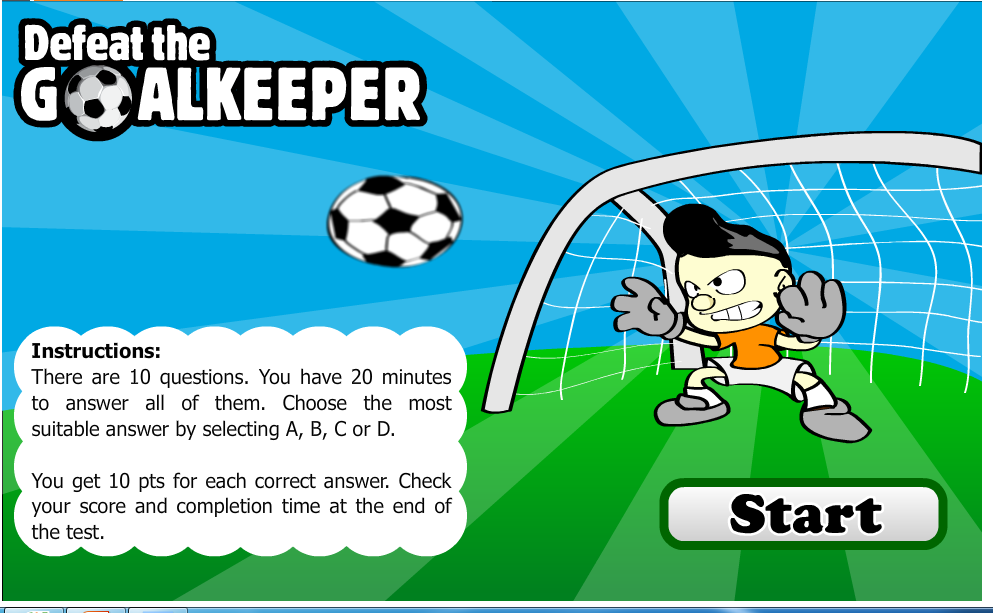 Quê hương của chủ tịch Hồ Chí Minh thuộc huyện ?
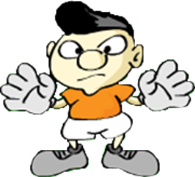 ĐÚNG
SAI RỒI
KIM LIÊN
NAM ĐÀN
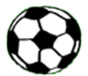 QUỲNH LƯU
THANH CHƯƠNG
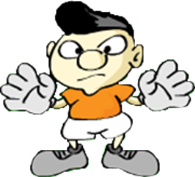 ĐÚNG
SAI RỒI
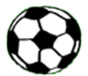 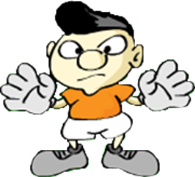 ĐÚNG
SAI RỒI
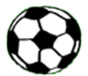 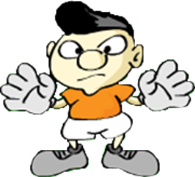 ĐÚNG
SAI RỒI
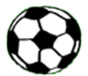